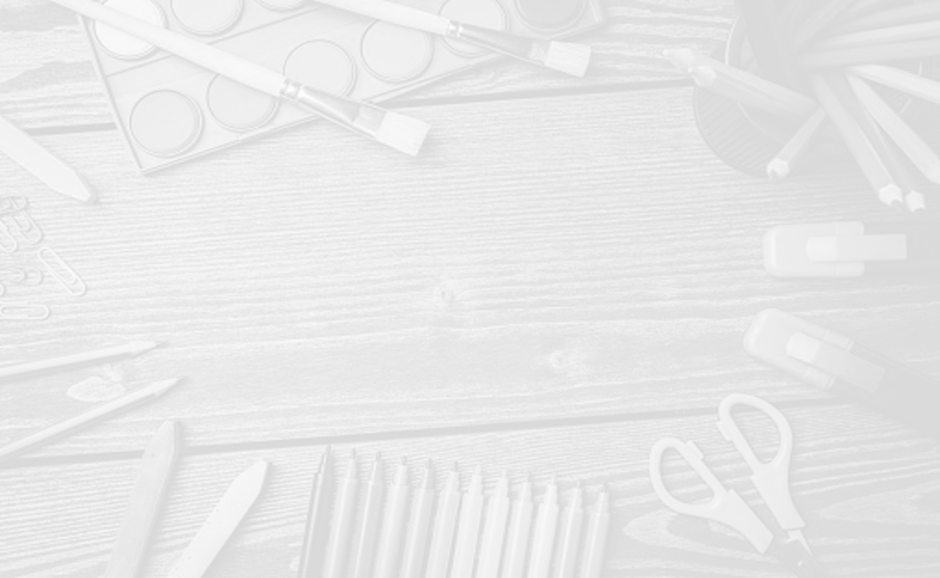 Kindness     Independence     Respect     Knowledge     Openness     Self Control     Honesty     Obedience     Tolerance     Trust     Skills
Numeracy/Mathematics
Literacy
This term we will be working on becoming more confident in using different apps such as Word to support our learning, while understanding how to change font size and style.
Technology
This term we will be working on Number and Place Value. 
P1s will be learning to solve addition problems within 10. 
P2’s will be learning to solve addition problems within 20. 
For Mathematics we will be exploring Money and 2D and 3D Shape.

-
Taught Writing: Narrative (Story writing) and Explanations.
Reading: We will be working through banded books along with North Lanarkshire’s Active Literacy Programme. In a normal week, children will receive 2 books per week.
Spelling: Continuing to build on phoneme recognition and using spelling strategies to accurately spell words.
Primary 1/2
 Shared Curriculum Map
Term 2
Science
This term we will be learning about life cycles of plants and animals.
Topic/ IDL
This term we will be looking at Dinosaurs as our Interdisciplinary Learning Theme
We will explore a range of open ended activities including Purposeful Play.
For Art & Design we will be focussing on 3D Modelling linked to our Dinosaur theme.
For Music and Drama we will be putting on our Christmas show.
Expressive 
Arts
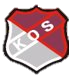 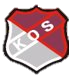 Health & Wellbeing
Religious and Moral Education
PE
This term P.E. will be working on ball skills linked to possession games such as Basketball and Football.
This term we will be learning about Food and Health. We will be learning about the importance of fruit in a healthy diet and how to prepare fruit for different recipes. .
This term we will look at The Nativity Story. We will be putting on our Christmas Show about the Nativity.